Евразийский Национальный университет им.Л.Н.Гумилева





Тема 5. Платежи и переводы денег






Профессор кафедры «Финансы»
Жоламанова Макпал Токановна
makpalzh@mail.ru
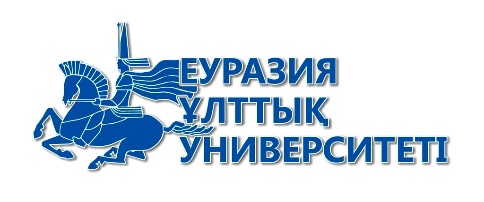 План лекции
Платежи и переводы денег
Банковские счета
Закрытие банковского счета
1. Платежи и переводы денег 
Платежи осуществляются на основании и в соответствии с условиями гражданско-правовых сделок, норм законодательства Республики Казахстан и решениями судов.
Платежи и переводы денег осуществляются на основании или с использованием платежных инструментов.
Формы, обязательные реквизиты платежных документов и другие требования к их содержанию, особенности использования средств электронных платежей устанавливаются нормативными правовыми актами Национального Банка.
Используемые для осуществления платежей и переводов денег сведения и реквизиты могут быть представлены в виде штрихового кода, присваиваемого поставщиком платежных услуг либо оператором платежной системы.
2. Банковские счета
Банковские счета подразделяются на текущие и сберегательные счета клиентов, а также корреспондентские счета банков и организаций, осуществляющих отдельные виды банковских операций.
КАК РАБОТАЕТ ЭСКРОУ-СЧЕТ
3. Закрытие банковского счета
Благодарю за внимание!